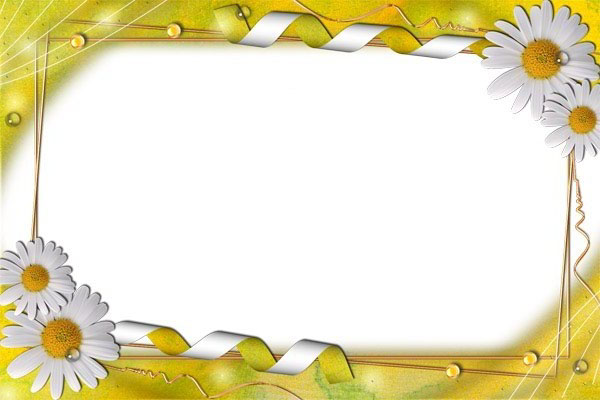 PHÒNG GIÁO DỤC  VÀ  ĐÀO TẠO QUẬN LONG BIÊN
TRƯỜNG TIỂU HỌC PHÚC LỢI
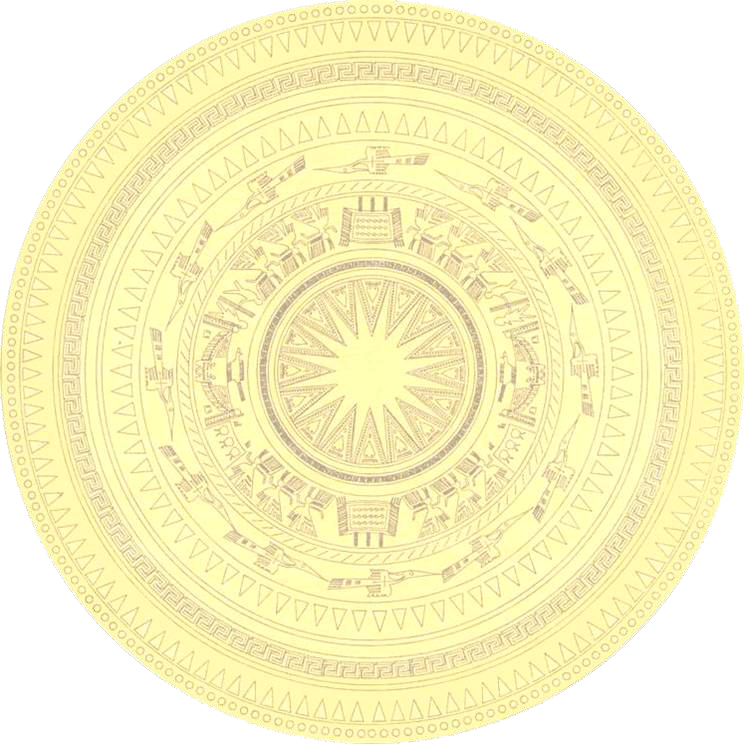 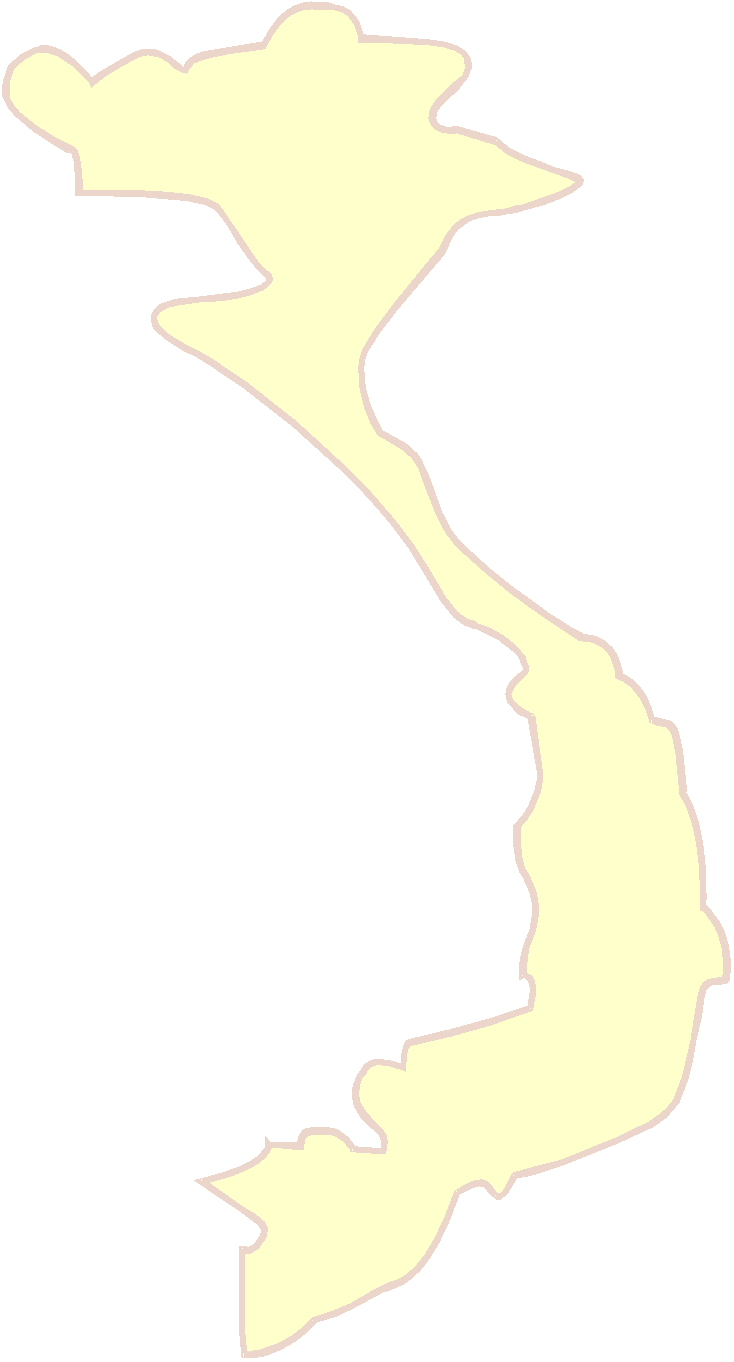 TIẾNG VIỆT
ÔN TẬPGIỮA HỌC KÌ 1 (Tiết 1)
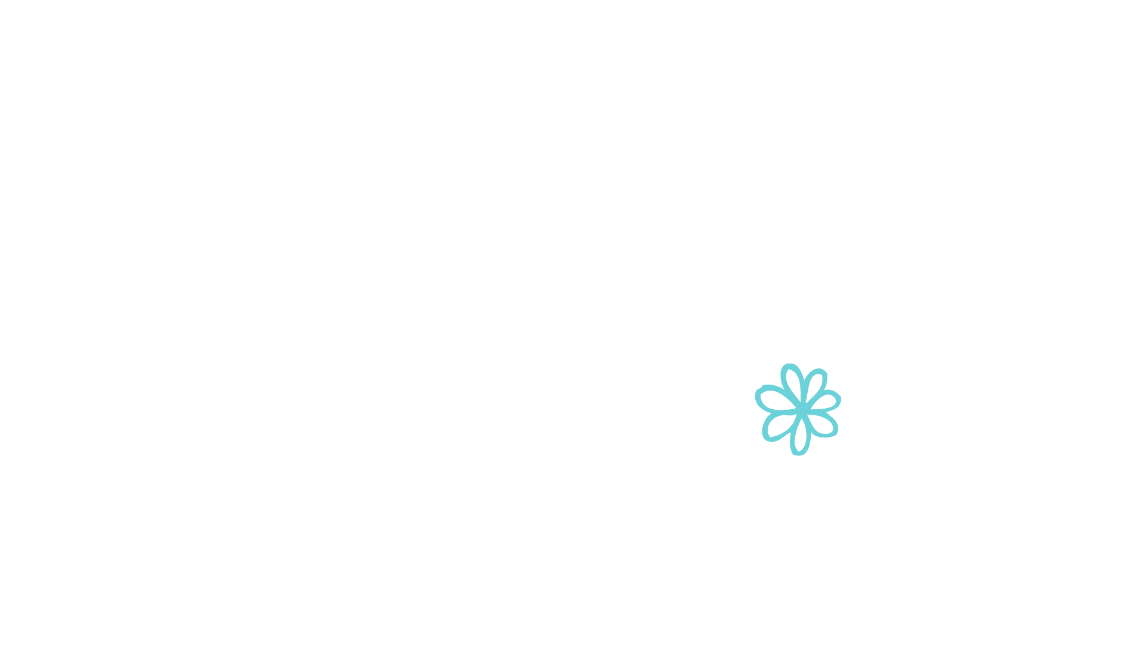 Mục tiêu
Luyện đọc trôi chảy, lưu loát, diễn cảm các bài tập đọc đã học; thuộc bài thơ, đoạn văn dễ nhớ; hiểu nội dung chính của bài.
1
2
Lập được bảng thống kê các bài thơ đã học trong các giờ tập đọc từ tuần 1 đến tuần 9 theo mẫu trong SGK.
1
Ôn luyện tập đọc và học thuộc lòng
Nêu các chủ điểm mà em đã học từ tuần 1 đến tuần 9
Việt Nam - Tổ quốc em
Cánh chim hòa bình
Con người với thiên nhiên
Việt Nam - Tổ quốc em
Thư gửi các học sinh
Quang cảnh làng mạc ngày mùa
Nghìn năm văn hiến
Sắc màu em yêu
Lòng dân
Cánh chim hoà bình
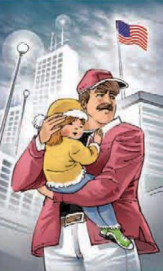 E-mi-li, con …
Những con sếu bằng giấy
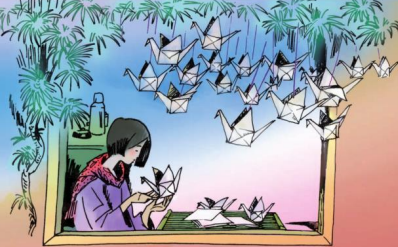 Sự sụp đổ của 
chế độ a-pác-thai
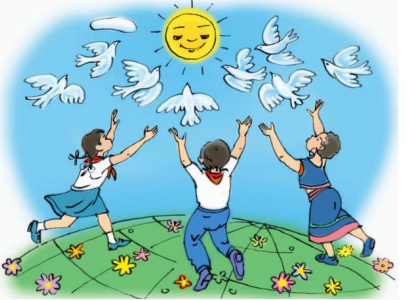 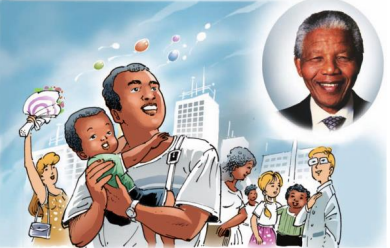 Bài ca về trái đất
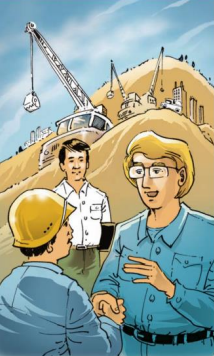 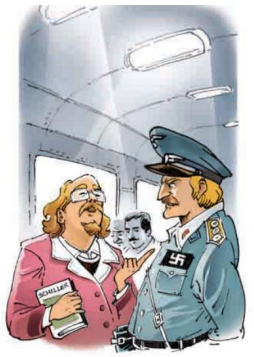 Tác phẩm của Si-le 
và tên phát xít
Những chuyên gia máy xúc
Con người và thiên nhiên
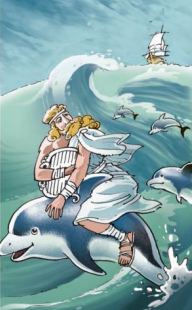 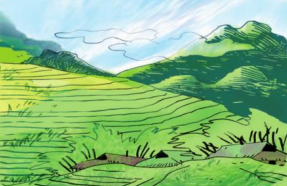 Trước cổng trời
Những người bạn tốt
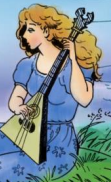 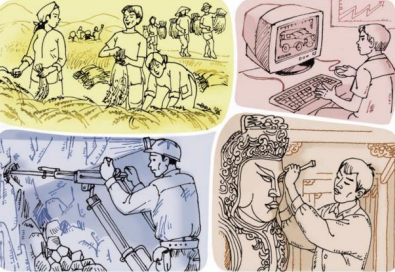 Tiếng đàn ba-la-lai-ca trên sông Đà
Cái gì quý nhất ?
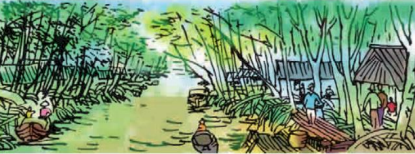 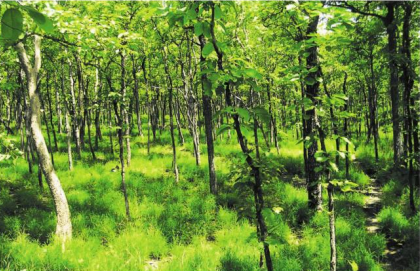 Đất Cà Mau
Kì diệu rừng xanh
Thư gửi các học sinh
Bài ca về trái đất
Tiếng đàn ba-la-lai-ca trên sông Đà
Sắc màu em yêu
Ê-mi- li, con…
Trước cổng trời
Thư gửi các học sinh
Non sông Việt Nam có trở nên tươi đẹp hay không, dân tộc Việt Nam có bước tới đài vinh quang để sánh vai với các cường quốc năm châu được hay không, chính là nhờ một phần lớn ở công học tập của các em.
Học sinh có trách nhiệm như thế nào trong cuộc kiến thiết đất nước?
Trong công cuộc kiến thiết đất nước, học sinh có trách nhiệm học tập tốt để làm cho non sông trở nên tươi đẹp, dân tộc Việt Nam bước tới đài vinh quang để sánh vai với các cương quốc năm châu.
Bài ca về trái đất
Trái đất này là của chúng mình
Quả bóng xanh bay giữa trời xanh
Bồ câu ơi, tiếng chim gù thương mến
Hải âu ơi, cánh chim vờn sóng biển
Cùng bay nào, cho trái đất quay!
Cùng bay nào, cho trái đất quay!
Hình ảnh trái đất có gì đẹp
Trái đất được so sánh rất cụ thể, giống như quả bóng xanh bay giữa trời xanh, có tiếng chim gù và cánh hải âu vờn sóng biển
Ê-mi-li, con …
…Ê-mi-li con ôi!
Trời sắp tối rồi…
Cha không bế con về được nữa!
Khi đã sáng bùng lên ngọn lửa
Đêm nay mẹ đến tìm con
Con sẽ ôm lấy mẹ mà hôn
Cho cha nhé
Va con sẽ nói giùm với mẹ:
Cha đi vui xin mẹ đứng buồn
Oa-sinh-tơn
Buổi hoàng hôn
Ôi những linh hồn
Còn, mất?
Đã đến phút lòng ta sáng nhất!
Ta đốt thân ta 
Cho ngọn lửa sáng lòa
Sự thật
Đoạn 3 đã ghi lại những lời dặn của chú: Con hãy hôn mẹ giúp cha, hãy nói với mẹ rằng: Cha đi vui xin mẹ đừng buồn-chú muốn nhắn gửi tình cảm động viên những lời thân yêu, đồng thời muốn khẳng định sự tự nguyện, thanh thản trong hành động của mình.
Chú Mo-ri-xơn nói với con điều gì khi từ biệt?
Sắc màu em yêu
Bạn nhỏ yêu tất cả sắc màu của các sự vật và con người xung quanh mình nên bạn nhỏ yêu quê hương, đất nước mình
Em yêu màu đỏ:
Như máu con tim,
Lá cờ Tổ quốc,
Khăn quàng đội viên.

Em yêu màu vàng:
Lúa đồng chín rộ,
Hoa cúc mùa thu,
Nắng trời rực rỡ
Bài thơ cho ta biết tình cảm của bạn nhỏ với quê hương, đất nước như thế nào?
Tiếng đàn ba-la-lai-ca trên sông Đà
…Cả công trường say ngủ cạnh dòng sông
Những tháp khoan nhô lên trời ngẫm nghĩ
Những xe ủi, xe ben sóng vai nhau nằm nghỉ
Biển sẽ nằm bỡ ngỡ giữa cao nguyên
Sông Đà chia ánh sáng đi muôn ngả
Lúc ấy
Cả công trường say ngủ cạnh dòng sông
Những tháp khoan nhô lên trời ngẫm nghĩ
Những xe ủi, xe ben sóng vai nhau nằm nghỉ
Chỉ còn tiếng đàn ngân nga
Với một dòng trăng lấp loáng sông Đà.
 
Ngày mai
Chiếc đập lớn nối liền hai khối núi
Biển sẽ nằm bỡ ngỡ giữa cao nguyên
Sông Đà chia ánh sáng đi muôn ngả
Từ công trình thủy điện lớn đầu tiên.
Những câu thơ nào trong bài thơ sử dụng biện pháp nhân hóa?
…Cả công trường say ngủ cạnh dòng sông
Những tháp khoan nhô lên trời ngẫm nghĩ
Những xe ủi, xe ben sóng vai nhau nằm nghỉ
Biển sẽ nằm bỡ ngỡ giữa cao nguyên
Sông Đà chia ánh sáng đi muôn ngả
Trước cổng trời
Vì nơi tác giả đứng ngắm cảnh là khoảng không bao la, thoáng đãng mở ra giữa hai vách núi, giống như một lối cổng đi lên trời
Giữa hai bên vách đá
Mở ra một khoảng trời 
Có gió thoảng, mây trôi
Cổng trời trên mặt đất
Nhìn ra xa ngút ngát
Bao sắc màu cỏ hoa
Con thác réo ngân nga
Đàn dê soi đáy suối
Giữa ngút ngàn cây trái 
Dọc vùng rừng nguyên sơ
Không biết thực hay mơ
Ráng chiều như hơi khói…
Vì sao địa điểm trong bài thơ được gọi là ‘cổng trời’
Lập bảng thống kê các bài thơ đã học trong các giờ tập đọc từ tuần 1 đến tuần 9 theo mẫu sau:
2
Bài 2
Lập bảng thống kê các bài thơ đã học trong các giờ tập đọc từ tuần 1 đến tuần 9 theo mẫu sau:
Bài 2
Lập bảng thống kê các bài thơ đã học trong các giờ tập đọc từ tuần 1 đến tuần 9 theo mẫu sau:
Dặn dò
Ôn tập bài đã học.
Chuẩn bị bài mới: 
Ôn tập kiểm tra giữa kì 1      
               (Tiết 2)
Chúc các bạn
học tập tốt !